Selling Steps 1 to 4
Prospecting.
2. Preapproach preparation.
3. Approach.
4. Need assessment / facts finding, interview.
THANKS!
FIELD MAN POWER DEVELOPMENT DEPARTMENT
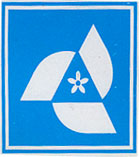